FİNANSAL MUHASEBE 2/3 Prof. Dr. Hasan TÜREDİDers Notları – 3
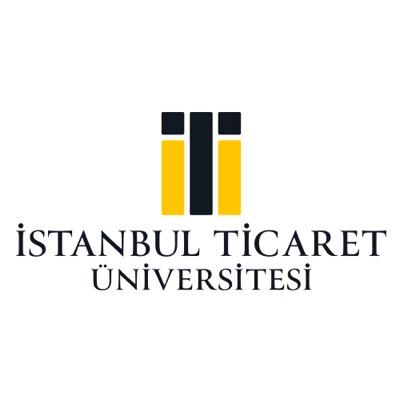 ANLATILAN KONULARA AİT UYGULAMALAR:

2) A işletmesine KDV Hariç 10.000 $ değerinde mal satılmıştır. Satış karşılığında alınan 10.000 $ lık senet vardır, senet kaydedilmiştir. Yapılan anlaşmaya göre envanter tarihinde dövizin kuru yükselirse alacakta o kadar artacaktır. Senet düzenlendiğinde 1 $ =1 TL dir. 31.12…. Tarihinde 1$= 1,5 TL olmuştur. Gerekli envanter kaydını gösteriniz.

                               --/--/-----
      121  ALACAK SNT. HS.		       5.000
         
		649 DİĞER OLAĞAN 	 	          5.000
		       GELİR VE KÂRLAR
			VEYA
		646 KAMBİYO KÂRLARI
3) Yapılan envanterde; Alıcılara KDV hariç (%18) 1.400 TL indirim yapıldığı ve kaydedilmediği anlaşılmıştır.

                               --/--/----
      191 İND. KDV HS.			          252
      611 SATIŞ İSKONTALARI 		       1.400    
		
		120  ALICILAR HS. 	 	          5.000
4) Dönem sonu envanteri sırasında, geçici sağlamada Alıcılar Hs. nın borç kalanı 18.000 € dır. İşlem sırasında 1 € = 1,80 TL dir. Envanter günü 1€ = 1,90 TL dir. 
1,90 – 1,80 = 0,10  0,10x18.000 = 1800 

                               --/--/----
      120 ALICILAR HS. 			       1.800
      
		601 YURTDIŞI SATIŞLAR 	          1.800
		       Dönem Kamb. Kârı
5) A işletmesi, 24.08.2019 tarihinde yurtdışına 10.000 € karşılığı mal satmıştır. Satışın yapıldığı tarihte 1 € = 3 TL dir. Alıcı işletme 01.12.2019 tarihinde € = 3,5 TL iken borcunu ödemiştir. 
31.12.2019 tarihindeki işlem :
10.000€ x3 TL = 30.000 TL
10.000€x3,5 TL = 35.000 TL 
		          5.000 TL
--/--/----
      120 ALICILAR HS. 			       5.000
          120.02 Yurtdışı Alış
      
		601 YURTDIŞI SATIŞLAR 	          5.000
		   Cari Dönem Kamb. Kârı


Tahsil Edildiğinde ; 
		 --/--/----
      102 BANKALAR HS. 		       5.000
          ……… Bankası
      
		120 ALICILAR HS.	 	          5.000
		       Yurtdışı
6) İşletmenin elindeki alacak senetlerinin envanter günü itibari değerleri toplamı 22.000 TL tasarruf ( peşin değeri) ise 20.500 TL dir. İşletme peşin değer ile kaydetmek istemektedir. 
İtibari (üstünde yazılı) Değer : 22.000 TL 
Tasarruf Değeri ( peşin değer) : 20.500 TL 
					1.500 TL

                               --/--/----
      657 REESKONT FAİZ GİDERİ		       1.500
      
		122 ALACAK SNT.REESK.	          1.500
Bu işlem kayıtlarda yapılan bir işlemdir. Bu işlem gerçek işleme dayanan bir kayıt değildir, sadece işletmenin durumunu daha gerçekçi göstermek bakımından yapılan bir kayıttır. O nedenle izleyen dönemin hemen başında V.U.K. Hükümlerine göre, gelir kaydı yapılarak kapatılır.


                               --/--/----
      122 ALACAK SNT. REESKONTU	       1.500
      
		647 REESK.FAİZ GELİRİ		          1.500
7) 31.12.2018 Tarihinde A işletmesinin alacak senetleri tahsil edilebilme bakımından incelenmiş, 35.000 TL tutarındaki bir senedin, yapılan protestoya rağmen tahsil edilemediği, bundan dolayı dava sürecinin başlatıldığı anlaşılmıştır. Borçlunun 25.000 TL değerinde bir varlığın teminat olarak alındığı belirlenmiştir. 
Alacağın şüpheli hale gelmesi ;

                               --/--/----
      128 ŞÜPHELİ TİC. ALACAKLAR	      35.000
      
		121 ALACAK SENETLERİ	         35.000
		

						
Teminat olarak alınmış olan değer Nazım Hs.larda izlenmelidir.
--/--/----
      910 ALINAN TEMİNATLARDAN BORÇ. 	      25.000
	910.01 Teminatı Alan İşlt.
      
		911 ALINAN TEMİNAT. 		         25.000
		       ALACAKLAR 
		   911.01. Teminatı Alan İşl.

Alınan teminatın, alacağı karşılayamadığı kısmı kadar karşılık ayrılarak gider yazılır. 35.000 – 25.000 = 10.000 karşılığı yok.
                             31/12/2018 
        654 KARŞILIK GİDERİ HS.	 	      10.000
	
      
		129 ŞÜPH.TİC.ALAC.KARŞ. 	         10.000
2018 Yılında; mahkeme sonuçlanmış ve işletme şüpheli alacağını tahsil ettiğinde şu kayıt yapılır.
                             31/12/2018
      102 	BANKALAR HS. 			      35.000
	….. Bankası
		
		128 ŞÜPHELİ TİC.ALAC. 		         35.000


		31/12/2018
      911 ALINAN TEM.ALACAKLAR	       25.000

		910 AL.TEM.BORÇLAR		          25.000
		
		31/12/2018
      129 ŞÜPHELİ TİC.ALC.KARŞ.		        10.000

		644 KONUSU KALM.KRŞ.	          10.000
8) A İşletmesinin vadesi gelen 1.000 TL değerinde vadesi gelen alacağı yazılı olarak birden çok yazılı olarak istenilmesine ve protesto edilmesine rağmen ödenmemiştir. VUK md. 323/2 gereğince tahsil masrafları alacağın kendisinden daha fazla olduğundan alınmasından vazgeçilmiştir.


                               31/12/----
      128 ŞÜPHELİ TİC. ALACAKLAR	       1.000
      
		129 ŞÜPH.TİC.ALC.KARŞ.	          1.000
		31/12/----
     689 DİĞ.OLĞN.DIŞI GİD./Z.	  	       1.000
	689.01.Vazgeçilen Al.
		128 ŞÜPHELİ TİC.ALC.		          1.000
9) B A.Ş.’te dönem sonunda yapılan envanter çalışmaları sırasında dönem içinde ortak C’ye (60 gün vadeli) 100.000 TL borç kullandırılmıştır. Bununla ilgili kayıt ve hesaplama yapılmamıştır. Şirketin dönem içinde bankalardan kredilere ilişkin faizlerin ortalaması %15 tir. 
Buna göre ortak C’ye kullandırılan krediye içinde KDV tutarının da yer aldığı faiz tutarı hesaplanarak fatura düzenlenmesi gerekir. 
Not : Doğan Argun ve … Envanter ve finansal tablo s. 106/107 
		Tutar x Gün x Faiz
Faiz Tutarı :        36.000
		= 100.000 x 60 x 15  = 2.500 TL 
			36.000
31/12/----
      131 ORTAKLARDAN ALACAK		       2.950
           131.03 Ort. 

		391 HESAPLANAN KDV		            450
		642 FAİZ GELİRLERİ 		         2.500
	


10) Dönem sonunda yapılan envanter çalışmalarında, 40.000 TL maliyetli bulunduğu belirlenmiştir. Bu malların 15.000 TL lik kısmı 01.07.2019 tarihinde gerçekleşen su baskınında hasar görmüştür. Takdir komisyonu bu mallar için 10.000 TL emsal bedel tespit etmiştir. Mallar sigortalıdır. 15.08.2019 tarihinde sigorta şirketi 8.000 TL ödeyeceğini bildirmiştir.
Aynı mallar 01.02.2020 tarihinde Kdv hariç (%18) 6.000 TL ye satılmıştır.
İlgili kayıtlar : 

                              01/07/2019
      157 DİĞER STOKLAR			      15.000
           157.02 Değeri Düşen St. 

		153 TİCARİ MALLAR		          15.000  		
	
Maliyet Bedeli 	: 15.000
Emsal Bedeli 	: 10.000
Oluşan Değer Kaybı :  5.000
01/07/2019
      654 KARŞILIK GİDERİ HS.		       5.000
           654.12 Stok Değer Düş.Karş.Gid. 

		158 STOK DEĞER DÜŞ.K.	           5.000  		
	
15.08.2019 Tarihinde sigorta tarafından ödenecek sigorta bedeli nedeniyle ;
		15/08/2019
      136 DİĞER ÇEŞİTLİ ALAC. HS.	       8.000
           136.03 Sigorta Şti.den Alc. 

		679 DİĞ.OLĞN.DIŞI GELİR	           5.000 
		        VE KÂRLAR HS.
01.02.2020 Tarihinde satışla ilgili kayıtlar:

                             01/02/2020
      120 ALICILAR HS 			       7.080
 

		391 HESAPLANAN KDV		         1.080				600 YURT İÇİ SATIŞLAR 		         6.000
	


Satışın Maliyet Kaydı :
		01/02/2020
      623 DİĞER SAT.MAL. 			      15.000
 
		157 DİĞER STOKLAR		         15.000				   …. Değ.Düş.Stok.
İlgili hesapların Kapatılması ; 

                             01/02/2020
      158 STOK DEĞ.DÜŞ.KARŞ. 		       5.000
 
		671 ÖNCEKİ DÖNEM GEL.	         5.000				       VE KÂRLAR HS.		        
		    671.03. Önceki Dönem 	
		Değeri Düşen Stok Krş.

11) Eğer stoklar, işletmenin su tesisatındaki arızadan kaynaklansaydı, kayıtlar aşağıdaki gibi olurdu.
                        01/02/2020
      689 DİĞ.O.DIŞI GİD./Z. 		      15.000
          689.07 Değeri Yitiren Stok Zararı

		157 DİĞER STOKLAR		         15.000				     157.02 Değ.Düş.Stok
12) A işletmesinde yıl sonunda yapılan envanterde,stoklarda 2.000 TL fire olduğu ve bunun yasal sınırlar içinde olduğu görülmüştür.

                             31/12/2019
      689 DİĞ.O.DIŞI GİD./Z. 		      2.000
          689.03 Fire Giderleri
		
		153 TİCARİ MALLAR 		         2.000
GELECEK AYLARA AİT GİDERLER VE GELİR TAHAKKUKLARI Düzeltme ve Ayarlama Kayıtları 

13) A A.Ş. 01.06.2019 tarihinde aylığı 2.000 TL den, kiraladığı işyeri için Y A.Ş.’ne 12 aylık kira bedelini peşin ödemiştir. Kiraya veren Y A.Ş. Kurumlar vergisi mükellefi olduğundan, kiralayan A A.Ş. Gelir vergisi kesintisi yapmaz. Ancak her iki tarafta A.Ş. Olduğu için KDV tutarı hesaplanarak/ödenmeli/ tahsil edilmelidir.
01/06/2019
      770 GENEL YÖNETİM GİDERİ 		      2.000
      180 GELECEK AYLARA AİT GİDERLER    12.000
      280 GELECEK YILLARA AİT GİDERLER   10.000
      191 İNDİRİLECEK KDV		      4.320
		
		102 BANKALAR HS. 		        28.320	


Her aya ait kira gideri o ay içinde gider olarak kaydedilir. 	
		 01/06/2019
      
      770 GENEL YÖNETİM GİDERİ 		      2.000
	
		180 GEL.AY.AİT GİDERLER	          2.000
Dönem sonuna gelindiğinde, 2020 yılına ait kira tutarlarının kaydedildiği giderler (10.000 TL) 280 GELECEK YILLARA AİT GİDERLER HS. Dan kısa vadeli 180 GELECEK AYLARA AİT GİDERLER HESABINA aktarılır.
 
                             01/06/2019
      180 GELECEK AYLARA AİT GİDERLER    10.000
      
	        280 GLC.YILLARA AİT GİD.		        10.000
		
		
14) Yukarıdaki uygulamada belirtilen işyeri Y A.Ş. Den değil de bir gerçek kişiden kiralansaydı, kira sözleşmesinin yapıldığı tarihteki kayıt aşağıdaki gibi olurdu.
01/06/2019
      770 GENEL YÖNETİM GİDERİ 		      2.000
      180 GELECEK AYLARA AİT GİDERLER    12.000
      280 GELECEK YILLARA AİT GİDERLER   10.000
      
		102 BANKALAR HS. 		        19.200
      (24.000x0,20)	360 ÖD.VERGİ VE FON.		          4.800	


15) 31.01.2019 tarihinde D işletmesinin KDV hesaplarının son durumu aşağıdaki gibidir. 	

191 İNDİRİLECEK KDV BORÇ KALANI = 15.000 TL
391 HESAPLANAN KDV ALACAK KALANI = 12.000 TL
01/06/2019
      190 DEVREDEN KDV HS. 		      2.000
      391 HESAPLANAN KDV HS.		    12.000
		191 İNDİRİLECEK KDV 		        15.000
      
16) B A.Ş. , K A.Ş. Nin %30 sermaye payına sahiptir. Yıl sonunda K A.Ş. Kâr dağıtmış ve B A.Ş. Adına 12.000 TL kâr payı tahakkuk ettirilmiştir. (31.03.2019)
		 31/03/2019
      132 İŞTİRAKLERDEN ALACAKLAR 	    12.000
          132.01 Yurtiçi İşt.dan Al.
		640 İŞTİRAKLERDEN 		          12.000
		   TEMETTÜ GELİRLERİ
		   640.01 Vergiye  Tabi 
		              Olmayan Tem.Gel.
17) A işletmesinin aktife kayıtlı 180.000 TL maliyet bedelli bir makinesi üretim sürecinde normalden fazla çalıştırıldığı için, daha fazla yıpranmıştır. İşletme bu makinesi için Hazine ve Maliye Bakanlığına başvurarak kendisine fevkalade amortisman ayırma yetkisinin verilmesini talep etmiştir. Bakanlık gerekli incelemeyi yaptıktan sonra işletmeye %100 oranında amortisman ayırma yetkisi vermiştir. 

		 31/12/-----
      770 GENEL YÖNETİM GİDERİ  	    180.000
          770.05 Amortisman Gideri
		
		257 BİRİKMİŞ AMORTİSM.	         180.000
18) İşletme Haziran 2018 tarihinde 100.000 TL değerinde, pazarlama/satış/ dağıtım işlerinde yararlanmak üzere bir binek otomobil almıştır. İşletme normal amortisman yöntemini kullanmakta ve oran %20 dir. 
Söz konusu otomobile kıst amortisman uygulaması yapacaktır. 
Yıllık Amortisman Tutarı = 100.000 x 0,20 = 20.000
7 Aylık Amort. Tutarı = 20.000 x 7/12 = 11.666
5. Yılın sonunda gider yazılacak tutar = 8.334 
1. Yılın sonundaki kayıt ;

		 31/12/-----
      280 GELECEK YILLARA AİT GİDERLER     8.334
          ….. Amortisman Gideri
      760 PAZARLAMA SAT.DAĞ.GİDERİ	   11.666
       ….. Amortisman Gideri
		257 BİRİKMİŞ AMORTİSM.	         20.000
2,3,4, ve 5. yılların sonundaki kayıtlar ;

		 31/12/-----
      760 PAZARLAMA SAT.DAĞ.GİDERİ	   20.000
       ….. Amortisman Gideri
		257 BİRİKMİŞ AMORTİSM.	         20.000

5. Yıla girmeden 4. yılın sonundaki ;



                             31/12/-----
      180 GELECEK AYLARA AİT GİDER.	      8.334
       ….. Amortisman Gideri
		280 GELECEK YIL.AİT GİD. 	          8.334
		……. Amortisman Gideri
5. Yılın sonunda ilk yıldan kalan kısımda gidere aktarılır.;

		 31/12/-----
      760 PAZARLAMA SAT.DAĞ.GİDERİ	     8.340
       ….. Amortisman Gideri
		180 GELECEK AY.AİT GİD. 	          8.334
		……. Amortisman Gideri

19) S Sigorta şirketine 30.000 TL değerle sigorta ettirilen bir makine 10.05.2019 tarihinde çıkan bir yangın nedeniyle hasara uğramış ve kullanılamaz hale gelmiştir. Makinenin kayıtlı değeri 35.000 TL dir ve 2018 yıl sonu itibari ile ayrılmış olan amortismanı 9.000 TL dir. 
Sigorta şirketi 30.000 TL tazminat ödemiştir. İşletme açısından makinenin gerekli olduğu düşüncesiyle, makinenin yenilenmesine karar verilmiştir. 
Makinenin kayıtlı (brüt) değeri	: 35.000 TL
Birikmiş Amortismanı 		:   9.000 TL 
Makinenin Net Defter Değeri	: 26.000 TL 
Sigortadan alınan tazminat 	: 30.000 TL 
Makinenin net defter değeri 	: 26.000 TL 
			Kâr	:    4.000 TL
10/05/2019
      257 BİRİKMİŞ AMORTİSMANLAR	     9.000
        Tes. Mak. Cih. Amortisman Gideri
      102 BANKALAR 			   30.000
		253 TES.MAK.VE CİHAZ.	 	          35.000
		679 D.OL.DIŞI GELİR/KÂR	            4.000

Makinenin yenilenme kararının karar defterine kararın yazılmasından sonra şu kayıt yapılır.
		15/05/2019
      679 D.OL.DIŞI GELİR/KÂR		      4.000
	679.06 Sigorta Tazm.Geliri

		549 ÖZEL FONLAR		        4.000
		    549.01 Yenileme Fonu
İşletmenin aldığı yeni makine 40.000 TL değerindedir, ve amortisman oranı %20 dir. 40.000 x 0.20 = 8.000 yeni makinenin amortisman tutarı.
 Yeni makinenin amortisman kaydı ; 


		31/12/2019
      730 GENEL YÖNETİM GİDERLERİ	      4.000
	….. Amortisman ve Tük. Payları
      549 ÖZEL FONLAR			      4.000 
	549.01 Yenileme Fonu

		257 BİRİKMİŞ AMORT.		        8.000
		    257.05 Tes.Mak. Chz.
Eğer makine yanilenmeseydi




		15/05/2020

      549 ÖZEL FONLAR			      8.000 
	549.01 Yenileme Fonu

		 679 D.OL.DIŞI GELİR/KÂR.	        8.000
		    …. Maddi Duran Varlık
			Satış Kârı